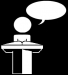 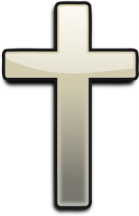 Thema: Uitgedaagd om één te zijn
Bezinning in goede gezindheid
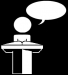 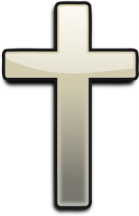 Thema: Uitgedaagd om één te zijn
Gereedschap
bemoediging
Troost
Verbondenheid met de Geest
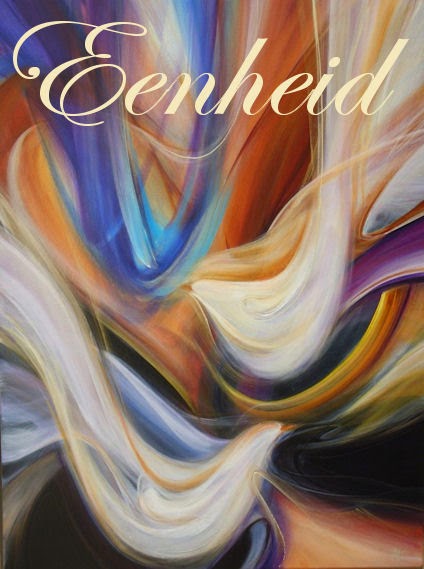 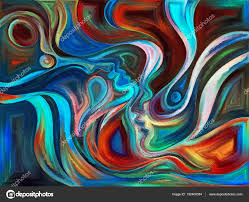 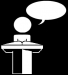 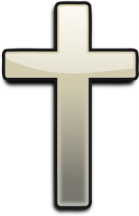 Thema: Uitgedaagd om één te zijn
Gereedschap
Bemoediging
Troost
Verbondenheid met de Geest
Barmhartigheid en ontferming
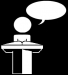 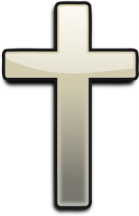 Thema: Uitgedaagd om één te zijn
Supergelukkig
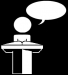 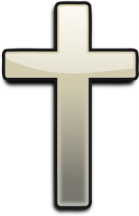 Thema: Uitgedaagd om één te zijn
De gezindheid van Jezus        
             Christus
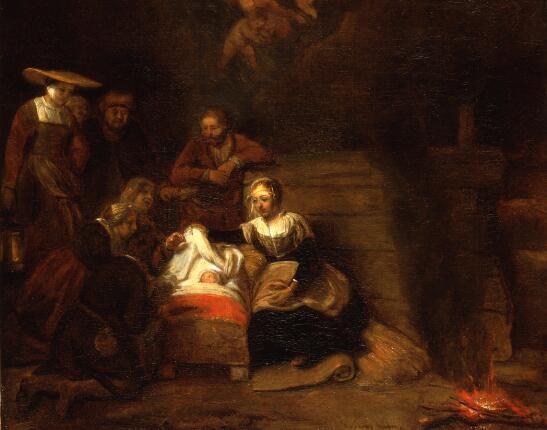 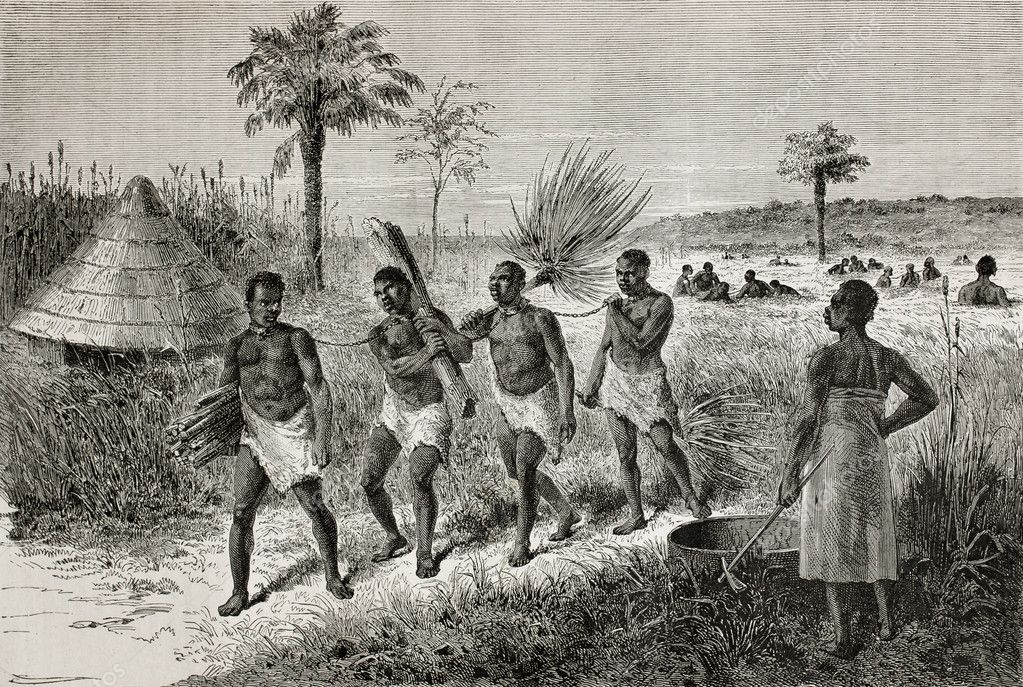 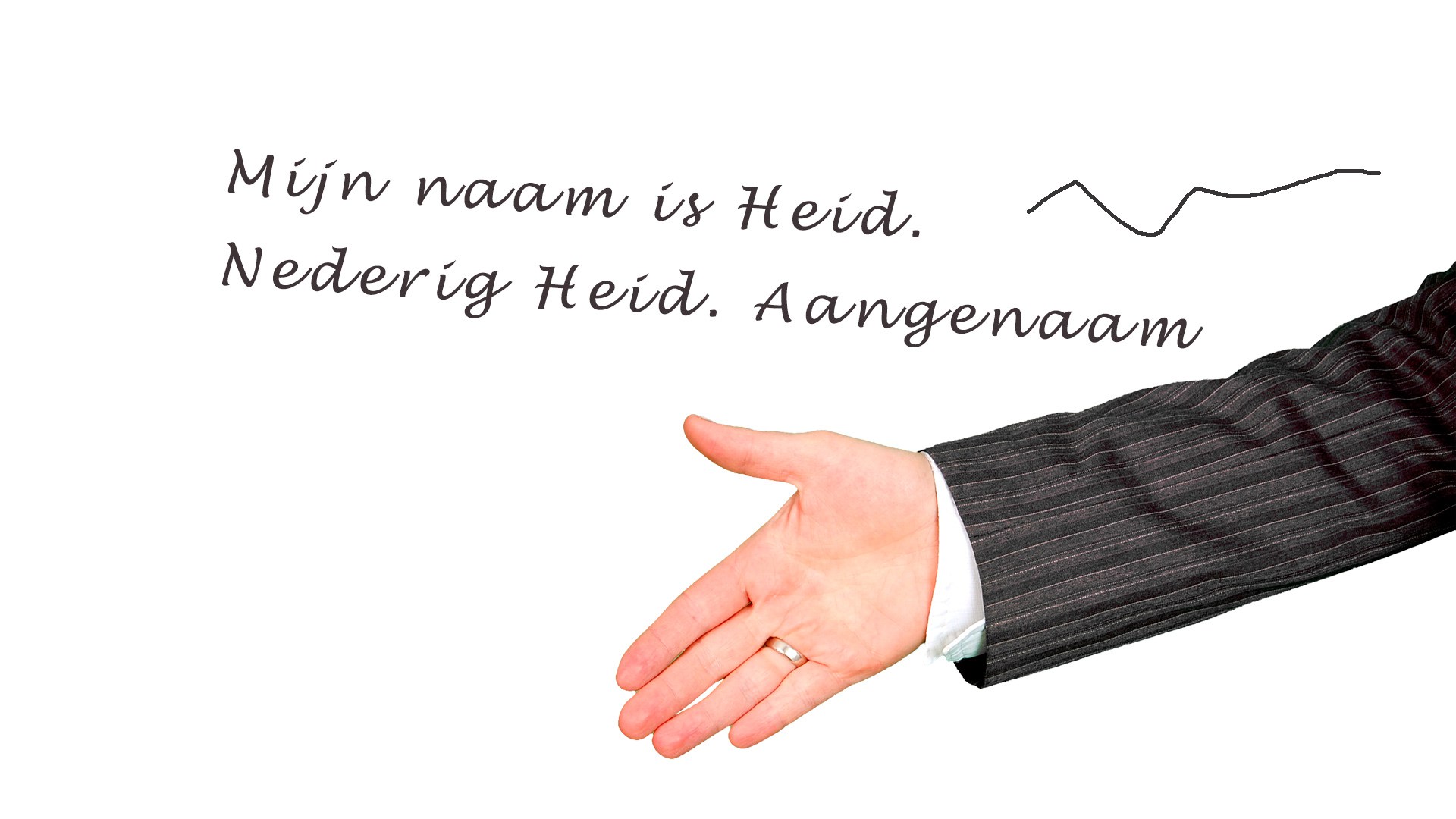